801300715550
NÜKLEİK ASİT
METABOLİZMASI-II
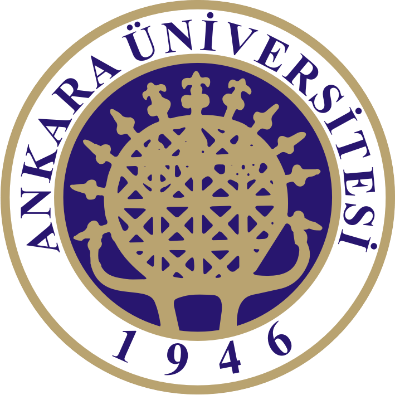 PROTEİN METABOLİZMASI
Prof. Dr. Emel EMREGÜL
Ankara Üniversitesi
Kimya Bölümü
Ökaryot hücresi, her biri özgül görev yapan ve farklı grup proteinlere ve enzimlere gereksinen birçok yapı, bölme ve organelden oluşur. Bu proteinlerin hemen tümü sitozoldeki ribozomlarda sentezlenir. Hücredeki son yerlerine yönlenirler.
Salgılanma, plazma zarına yerleşme veya lizozomlara dahil olma şeklinde özelleşen proteinler endoplazmik retikulumda başlayan bir yolun genellikle ilk birkaç basamağını paylaşırlar. 
Mitokondrilere, kloroplastlara veya çekirdeğe gidecek proteinler üç ayrı mekanizmayı kullanır ve sitozolde sonlanan proteinler basitçe sentezledikleri yerde kalır.
Bu hedeflenme yollarının çoğunda en önemli eleman sinyal dizisi adı verilir. Sinyal dizileri kısa amino asit dizisidir.
Sentezden sonra, birçok protein hücrede belirli yerlere yönelir. Hedeflenme mekanizmalarının biri, genellikle yeni sentezlenen proteinin amino ucunda yer alan peptit sinyal dizisini içerir. 
Ökaryot hücrelerinde sinyal dizilerinin bir sınıfı sinyal tanıma parçacığı (SRP) adı verilen büyük bir protein-RNA kompleksi taralından tanınır ve bağlanır.
 SRP sinyal dizisine ribozomda görüldüğü anda bağlanır ve tüm ribozomu ve tamamlanmamış polipeptidi endoplazmik retilkuluma taşır. Bu sinyal dizilerini içeren polipeptitler sentezlendikçe ER lümenine verilir, burada değiştirilir ve Golgi kompleksine gönderilir, orada da ayrılır ve lizozomlara, plazma zarına veya transport veziküllerine gönderilir.
 Ökaryot hücrelerinde mitokondrilere ve kloroplastlara gidecek proteinler ve bakteriden hücre dışına çıkacak proteinler de amino uçtaki sinyal dizisini kullanır.
 Bilinen diğer hedef sinyalleri karbohidratları ve sinyal bölgelerini içerir. Bazı proteinler hücreye reseptör yönetimli endositozla alınır. Bazı toksinler ve virüsler de hücreye girebilmek için aynı reseptörleri kullanır.
Ökaryot proteinlerinin uygun sinyallerle endoplazmik retikuluma yönlendirilmesi

Bu süreç yeni oluşan polipeptidin SRP döngüsü ve translokasyonunu ve kesimini içerir. Ribozom altbirimleri başlangıç kodonunda bir başlama kompleksi oluşturur ve protein sentezine başlar. 
Büyümeye başlayan polipeptidin amino ucunda uygun bir sinyal dizisi görülürse, SRP ribozoma bağlanır GTP'yi bağlar ve uzamayı durdurur. 
Ribozom-SRP kompleksi ER’deki GTP’yi de bağlayan reseptörlerce bağlanır, hem SRP hem de reseptöre bağlı GTP hidroliziyle SRP ayrılır ve yeniden kullanılır.
Protein sentezi, polipeptit zincirinin peptit translokasyon kompleksinden ER lümenine geçişini olası kılar.
Sinyal dizisi lümen içinde polipeptitten sinyal peptidazla kesilip atılır. Ribozomal alt- birimler mRNA'dan ayrılır ve yeniden kullanılır.
SRP 300 nükleotitlik (7 SL-RNA) ve altı farklı proteinden oluşan toplam 325,000 molekül ağırlığına sahip çubuk şeklinde bir komplekstir. 
SRP’nin bir protein altbirimi sinyal dizisine bağlanır, uzamayı aminoaçil-tRNAların girişini önleyerek ve peptidil transferazı inhibe ederek engeller. 
Bir başka protein altbirimi GTP’yi bağlar ve hidrolizler. SRP reseptörü a ve /3 (Mf 30,000) altbirim lerinden oluşan bir heterodimerdir. Proteinlerin yönlendirilmesi sırasında her iki altbirim de GTP’yi bağlar ve hidrolizler.
Glikoproteinlerin Çekirdek Oligosakkaridinin Sentezi
Çekirdek oligosakkarit, monosakkarit kalınlılarının peşpeşe eklenmesiyle yapılır. ER’nin sitozolik yüzünde gerçekleşir. Tamamlanmamış oligosakkarit zardan translokasyona geçirilir ve çekirdek oligosakkaridin tamamlanması ER lümeninde olur. Lümende, uzamakta olan oligosakkaride mannoz ve glukoz kalıntılarını ekleyen yapay öncüller dolikol fosfat türevleridir. İlk basamakta ER lümeninde glikoproteinin AT-bağlı oligosakkarit kalıntısı çekirdek oligosakkarit dolikol fosfattan proteinin Asn kalıntısına aktarılır. 

Çekirdek oligosakkarit bundan sonra ER ve Golgi’de farklı proteinler için farklı yollarla ek değişiklikler geçirir. AA bağlı oligosakkaritlerin son yapısında şekilde bej renkle (sağ altta) çevrelenmiş beş şeker kalıntısı korunur. Serbest kalan dolikol pirofoslat tekrar yer değiştirir ve pirofosfat ER’nin sitozolik yüzünde bulunur. Bundan sonra® bir fosfat hidrolizle uzaklaştırılarak dolikol fosfat yeniden oluşturulur.
Mitokondri matriksine hedeflenme
Bir mitokondri öncül proteini sitozolik şaperonla çevrilir (Hsp70 veya MSF) ve bir Torn reseptör kompleksine verilir. 
Buradan da özelleşmiş Torn ve Tim kanal komplekslerinden oluşan zar kanalına aktarılır. 
Öncül proteinin yer değiştirmesi mitokondri iç zarının matriks yüzündeki mitokondri Hsp70 proteininin (mHsp70) ATPaz aktivitesi ve iç zardaki elektrokimyasal potansiyel tarafından sağlanır.
 Sinyal dizisi mitokondri matriksinde kesilir ve protein işlevsel yapısına katlanır.
Kloroplast tilakoitlerine hedeflenme
Kloroplast tilakoitlerine gidecek proteinlerin iki kısımlı sinyal dizileri vardır.
 Dizinin ilk bölümü kloroplast stromasına gidişi düzenler, burada bu bölüm uzaklaştırılır.
 İkinci bölüm tilakoide geçişi düzenler, bu bölüm de tilakoitte uzaklaştırılır.
Çekirdek proteinlerinin yönlenmesi
Uygun nükleer yerleşim sinyaline (NLS) sahip bir protein importin α ve β kompleksiyle çevrilidir. 
Oluşan kompleks çekirdeğ bağlanır ve 
translokasyon Ran GTPaz tarafından düzenlenir.
Çekirdek içinde, importin β importin α proteininden ayrılır. 
İmportin α ve β çekirdek dışına çıkar ve yeniden kullanılır.
Protein Parçalanması (Degredasyon)

Protein degredasyonu bütün hücrelerde özelleşmiş sistemler aracılığıyla gerçekleşir. 
Protein degredasyonu anormal veya istenmeyen proteinlerin olmasını engeller.

 Ökaryotik proteinlerin  yarılanma ömrü en az 30 sn olup günlerce sürebilir. Hatalı proteinler bakteri ve ökaryotik hücrelerde ATP-bağımlı sitozolik sistemler ile degrede edilir.
Hatalı proteinler bakteri ve ökaryotik hücrelerde ATP-bağımlı sitozolik sistemler ile degrede edilir.
Degredasyon, ökaryotik hücrelerde ATP-bağımlı yolakla gerçekleşir. ATP-bağımlı yolak bir protein olan ubiquitin içerir. Ubiquitin 76 aminoasit kalıntısından oluşmaktadır. Degredasyonu sağlar.
Übikuitinin proteine tutunduğu üç basamaklı tepkime yolu
İki farklı enzim-ubikuitin ara ürünü bulunur. Ubikuitinin karboksil ucu Gly kalıntısının serbest karboksil grubu, amit (izopeptit) bağı üzerinden hedef proteinin Lys kalıntısına         ε-amino grubuna bağlanır. 
Ek döngüler ubikuitin alt birimlerinin kovalent polimeri olan ve bağlı proteini yıkıma yönlendiren poliubikuitini oluşturur.